SCC SoftUpdate
Automated 
Update 
System
SoftUpdate is SCC proprietary deployment system for MS Windows platforms and mobile devices (e.g. PDA, Android) that …
Automatically discovers and loads new software patches and incremental hot-fixes.
Easy performs initial deployment from scratch, uninstalls or removes obsolete software modules from update targets.
Provides consolidated management console that helps SoftUpdate administrator easy to manage and interact with individual update targets and groups.
Keeps software and hardware inventory for every single update target.
Has built-in scheduler, interactive messenger, off-line commands, troubleshooting facility and other useful features that help with daily desktop support tasks.
Offers new deployment strategy called “One-Click-Deployment”  (AKA: OCD) or “Soft Update Plus”.

Note: SoftUpdate 3.0.3.x is backward compatible with all previously released Soft Update versions 3.0.1.x and 3.0.2.x, which means it can be used with any SCC software release or deployment configuration.
SCC “One-Click-Deployment”
Virtually eliminates software deployment on PC. Installation package is installed only one time on update server and there is no need to have it installed on every single PC.
User, network and resource friendly that checks and automatically updates application on startup.
Efficient “dependency update” mechanism that supports recursion and shared dependencies.
Offers GUI application jumpstart directly from URL (e.g. Web page, email or messenger).
Offers flexible customization rules to publish One-Click-Deployment application per selected target or group of targets.
Does not depend on the usage of existing third party installers (e.g. as MS Installer) or packaging frameworks (e.g. InstallShield). As a result SCC One-Click-Deployment approach does not inherit well-known third party deployment problems and issues we facing in the past in the context of old installations we now call “Legacy” deployment approach.
Comparing “One-Click” with “Legacy” deployment
Application Launcher on PC
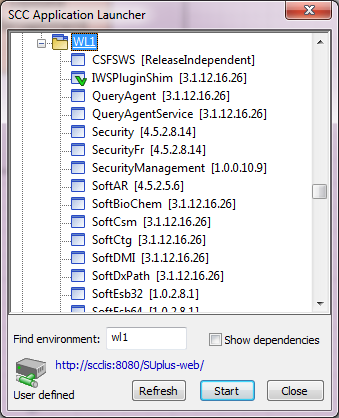 Application Launcher on PDA
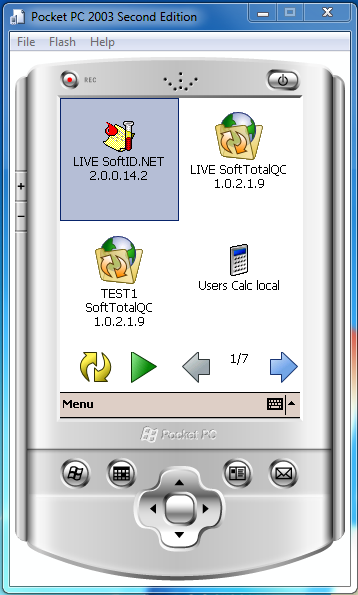 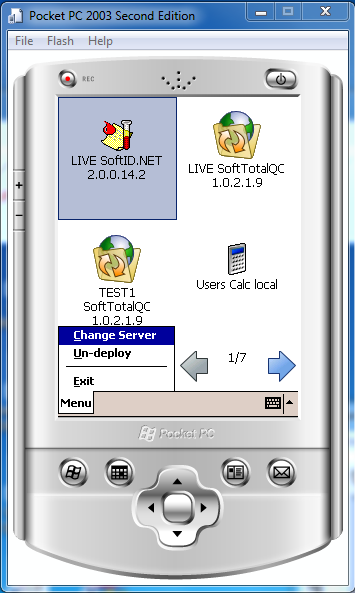 Application Launcher on Android
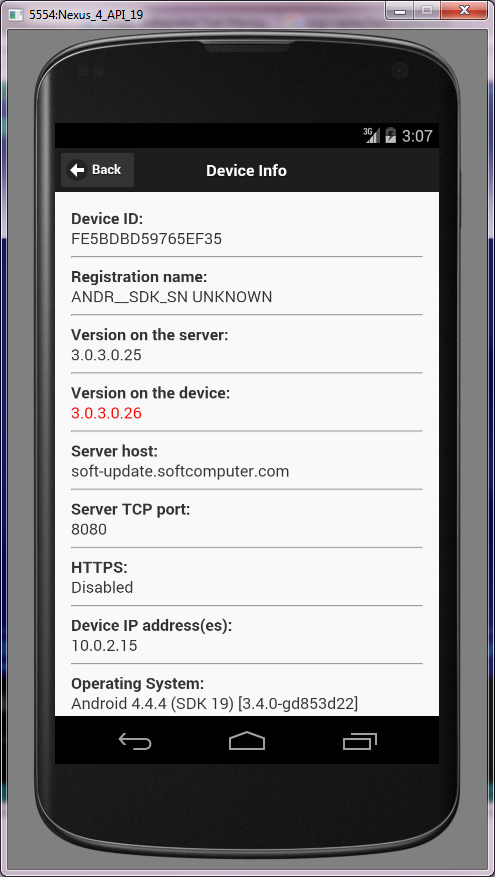 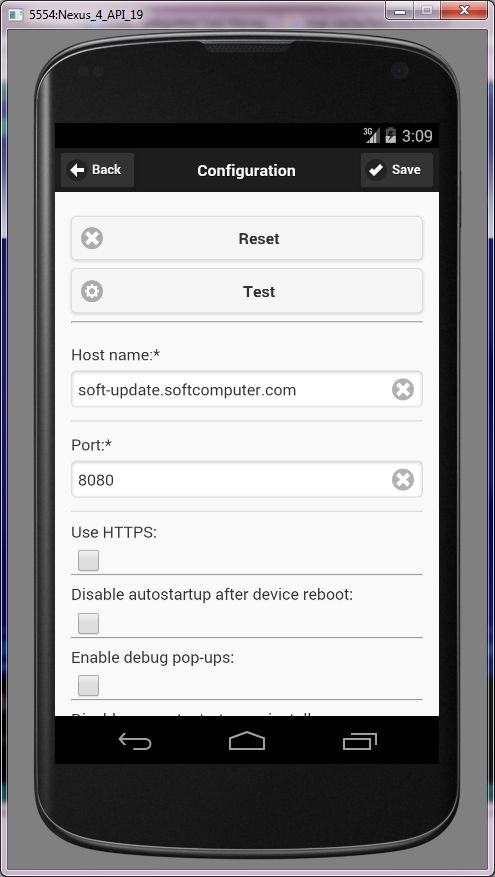 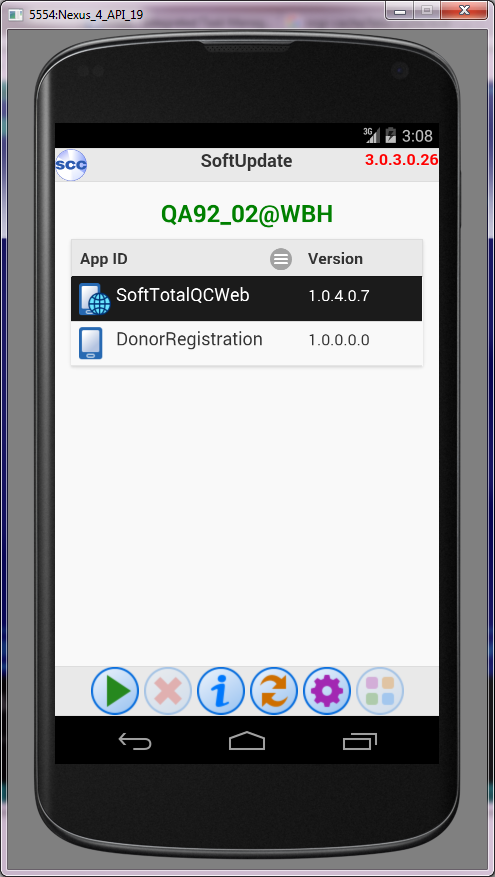 Old Web-based UMC 3.0.2 client(Console Web browser)
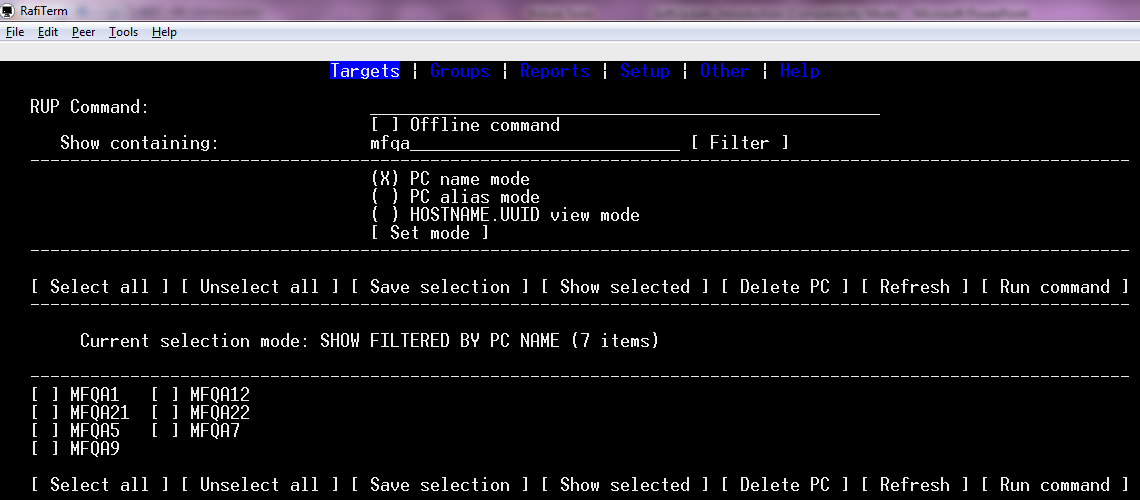 Old Web-based UMC 3.0.2 client(GUI Web browser)
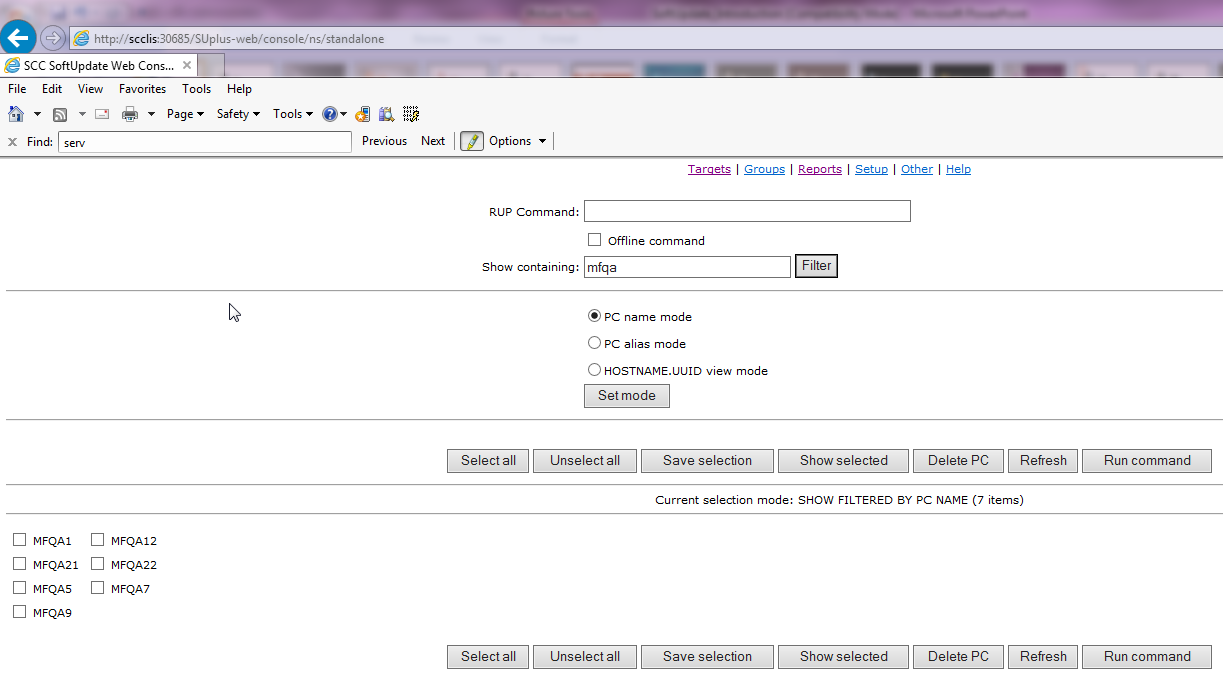 New Web-based UMC 3.0.3 client(GUI Web browser)
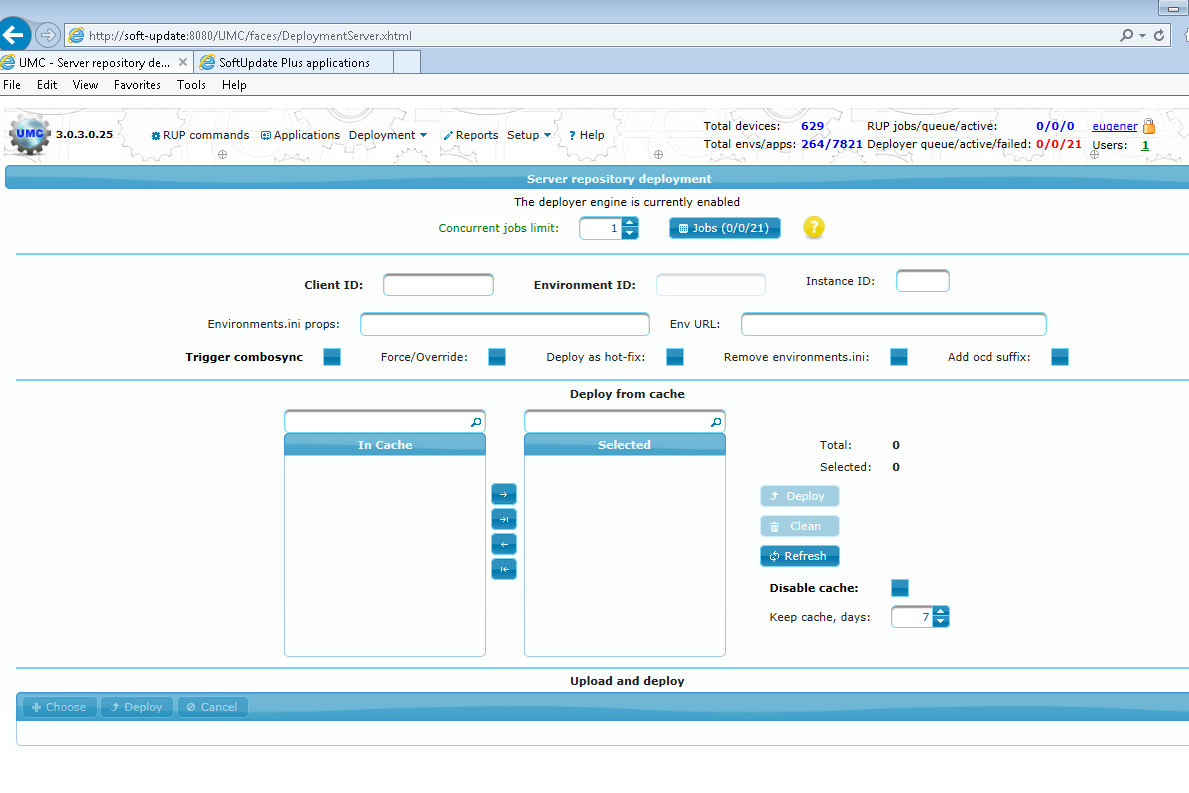 New Web-based UMC 3.0.3 client(GUI Web browser)
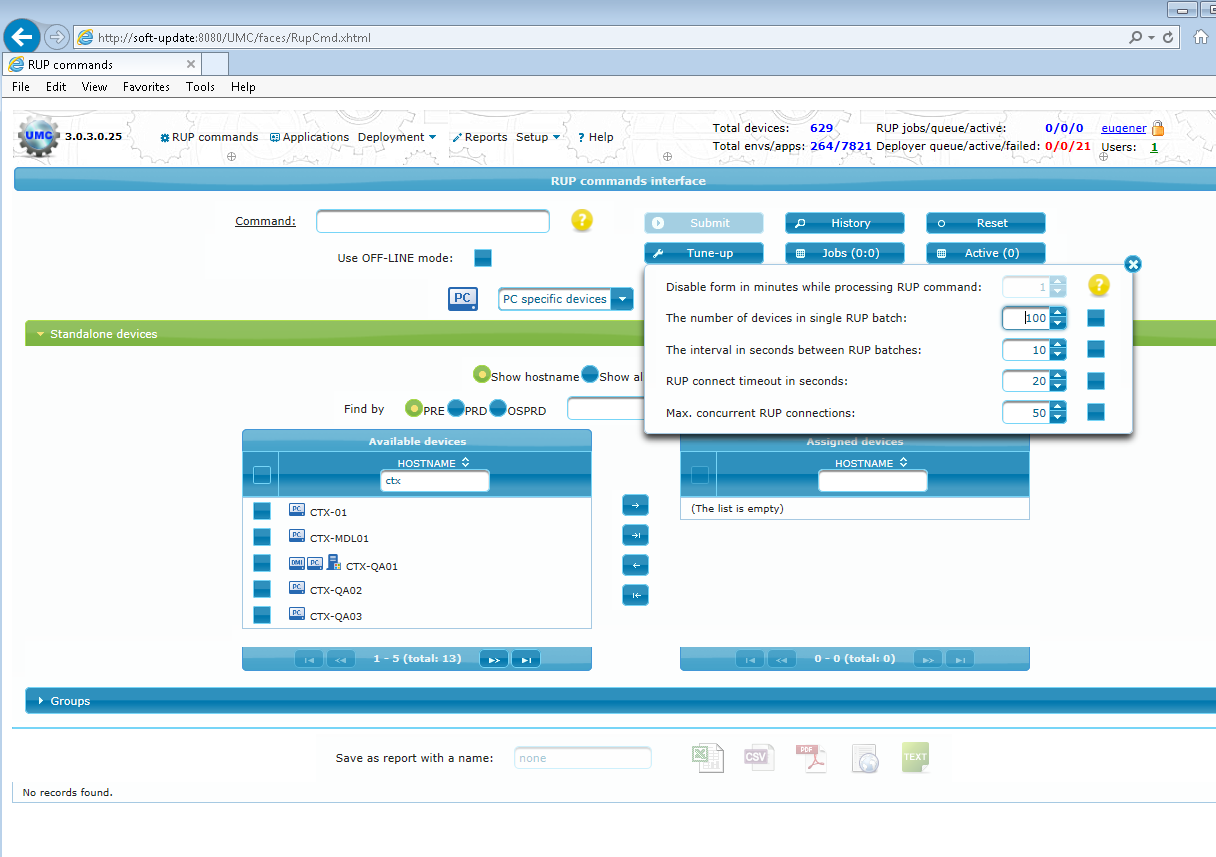 Internet Browser LauncherOld SoftUpdate 3.0.2
Internet Browser LauncherNew SoftUpdate 3.0.3
Any Questions ?